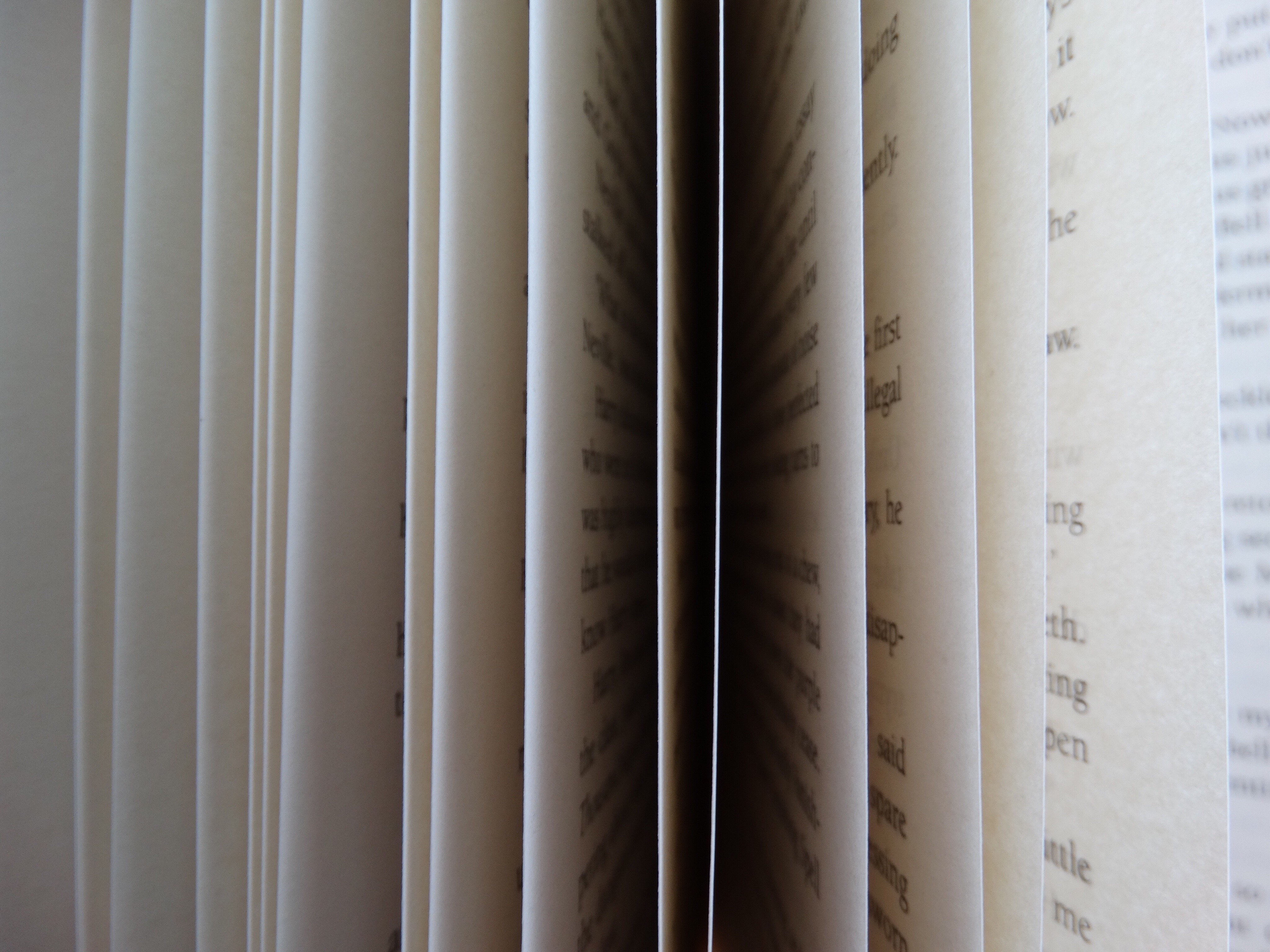 State Audit on CSU Sexual Harassment Cases – One Year
Assembly Higher Education Committee
State Audit Timeline
In April 2022 the Legislature requested an audit of the CSU’s handlings of sexual harassment complaints.
Key Takeaways from the State Audit 2023
The State Auditor reviewed 40 cases from 2016-2022 at San Jose State University, Sonoma State University, Fresno State University, and the CSU Chancellor’s Office. 
21 of the 40 cases resulted in an investigation and a finding.
15 of the 40 cases were closed at intake.
4 cases were resolved with an informal resolutions (no finding and no investigation). 
Concerns were raised about how complaints were handled by campuses. 
Of the 15 cases that were closed at intake, 11 were considered closed prematurely by the State Auditor and concerns were raised that had the cases been investigated a finding would have occurred. 
Of the 21 cases that were investigated, 7 had outcomes that were premature and resulted in no finding of sexual harassment. 
2/3 of the 21 investigations went past the deadlines required for the closure of cases
½ of all 40 cases were missing key documentation and rational for decisions that were made during the process of the complaint. 
Of the 21 cases with investigations and findings, 7 cases did not result in the disciplinary sanction being levied. 
Of the 21 cases with investigations and findings, 4 cases had disciplinary sanctions that were not levied in a timely manner and in one case it took five years after the finding before the disciplinary sanction was issued.
Key Takeaways from the State Audit 2023 continued
The CSU’s policy for handling sexual harassment complaints was aligned with State and Federal laws.
The CSU Chancellor’s Office failed in its duty to provide proper guidance and oversight to ensure campuses were implementing the policies and procedures with fidelity. 
The CSU had polices for retreat rights and letters of recommendation that permitted accused faculty and staff to maintain employment or to receive a letter of recommendation even after a finding of sexual harassment. 
The CSU lacked a policy of professional conduct for faculty and staff which resulted in complaints being closed prematurely. 
The CSU Chancellor’s Office had no systemwide requirement or best practice for data collection on how to address reoccurrences of harassment, nor did the Chancellor’s Office conduct compliance reviews of the campuses. 
The last compliance review occurred in 2017, and the findings were never implemented.
Joint Hearing in August 2023
The hearing was an opportunity for the CSU to take ownership of a pervasive culture of callous self-interest over their duty to students, faculty, and staff. 
A chance for the CSU to demonstrate that they would restore trust with a detailed plan of how the system would combat sexual harassment by implementing the recommendations with fidelity. 
The opportunity was not seized by the representatives of the CSU and instead, the hearing served as a finger-pointing session for leaders to place blame on previous CSU administrations and existing collective bargaining agreements.
Audit Recommendations
The State Auditor made 16 Audit recommendations to the CSU.
The CSU agreed to implement all of them. 
12 of the recommendations were due July 2024
3 are due by January 2025
1 is due by July 2026
The CSU and the State Auditor agree that 10 of the 12 due in July 2024 were fully implemented
The two recommendations viewed as partially implemented by the State Auditor because: 
Recommendation 13 – The Auditor wishes to see the analysis of the sexual harassment data and whether the findings are shared with the campuses to help address sexual harassment on campus.
Recommendation 14 – The Auditor wishes to see an actual compliance review and the publication of the results which are impending. This an ongoing requirement as the reviews are to be conducted every three years. 

For additional information on the recommendations, please see Appendix A in your file.
7
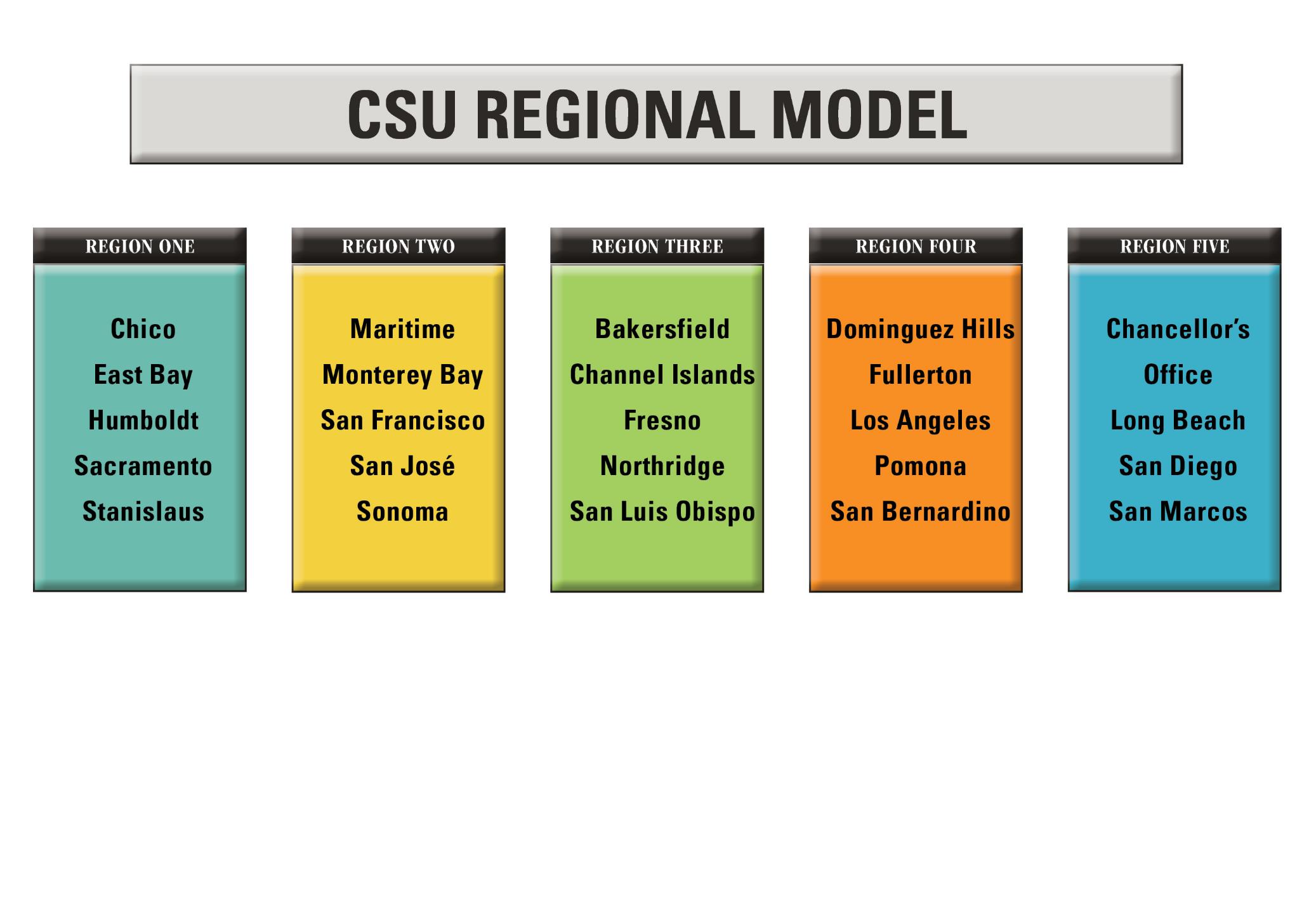 8
Creating a Culture of Care, Accountability, & Transparency
Created a Systemwide Office for Civil Rights at the Chancellor’s Office 
$15.9 million 2024-25 investment
Implemented new Systemwide Nondiscrimination Policy
Implemented new retreat rights policy
Implemented new letters of recommendation policy
Increased staffing at the system and university levels
Established uniform standards 
Created training programs
Developed more robust data collection and tracking systems
Overlap with “A Call to Action” Bill package
AB 2047 (M. Fong) – creates the infrastructure for a systemwide Civil Rights Office and campus-based Title IX offices. 
AB 1905 (Addis) – addresses many of the concerns raised regarding retreat rights and letters of recommendation.
AB 2407 (Hart) – requires the state auditor to audit the CSU and UC every three years to ensure fidelity with state and federal laws pertaining to sexual harassment. 
AB 1790 (Connolly) – requires the CSU to implement all the recommendations from the 2023 audit by July 1, 2025 and on December 1, 2026 on the CSU’s progress on the implementation. 
AB 2987 (Ortega) – requires notifications every 30 days and disciplinary notification within five business days.